U.S. CYBER SECURITY EXPERIENCES
Jim Beardsley, Chief
Cyber Security Branch (CSB)
Division of Physical and Cyber Security Policy (DPCP)
Office of Nuclear Security and Incident Response (NSIR)
james.beardsley@nrc.gov
US NRC Cyber Security Regulation Development
Development of the Cyber Rule           10 CFR73.54 for NPPs
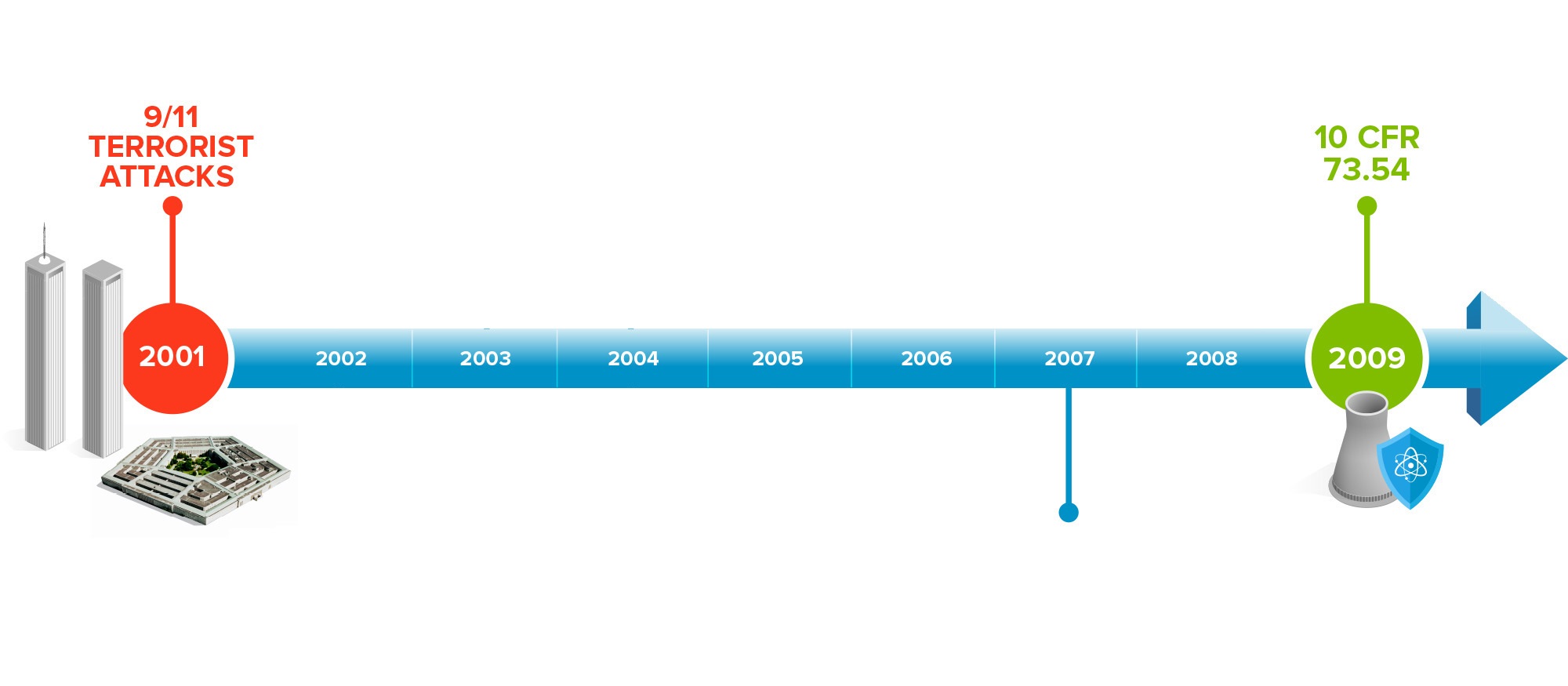 Industry’s Voluntary Implementation of an Interim Cyber Security Program 
NRC Conducts Assessment Visits
NRC Issues various Orders & Guidance Documents for NPPs and Fuel Cycle Facilities to address the Physical & Cyber Threat
Updated DBT 
10 CFR 73.1
(Applicable to NPPs and Fuel Cycle Facilities)
DBT Update
Public Law 109-58 Energy Policy Act 2005
02/11/2020
2
US NRC Cyber Security Program Implementation
Licensee Interim Implementation Completed
RG 5.71 & NEI 08-09 Implementation Guidance Acceptable for Use
NRC Cyber Security Notification Rule
10 CFR 73.77
Full
Implementation
NRC & Industry agree on MS 1 – 7 Implementation Schedule
Industry’s Interim Implementation Schedule  
MS 1 – 7 Inspections
Cyber Security Implementation Inspections
2009
2017
2010
2011
2013
2014
2015
2016
2012
NRC & Industry collaborative work on implementation guidance:
Security Frequently Asked Questions (SFAQs)
NEI 13-10 Assessment of Security Controls
NRC Participates in Industry Workshops & Tabletops to assess inspection procedure 
Development of Additional Guidance for Implementation Schedules
All NPPs Cyber Security Plans & Implementation Schedules Approved
02/11/2020
3
Generic Defensive Architecture
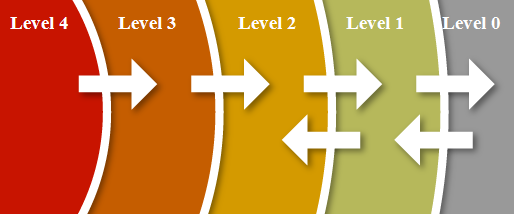 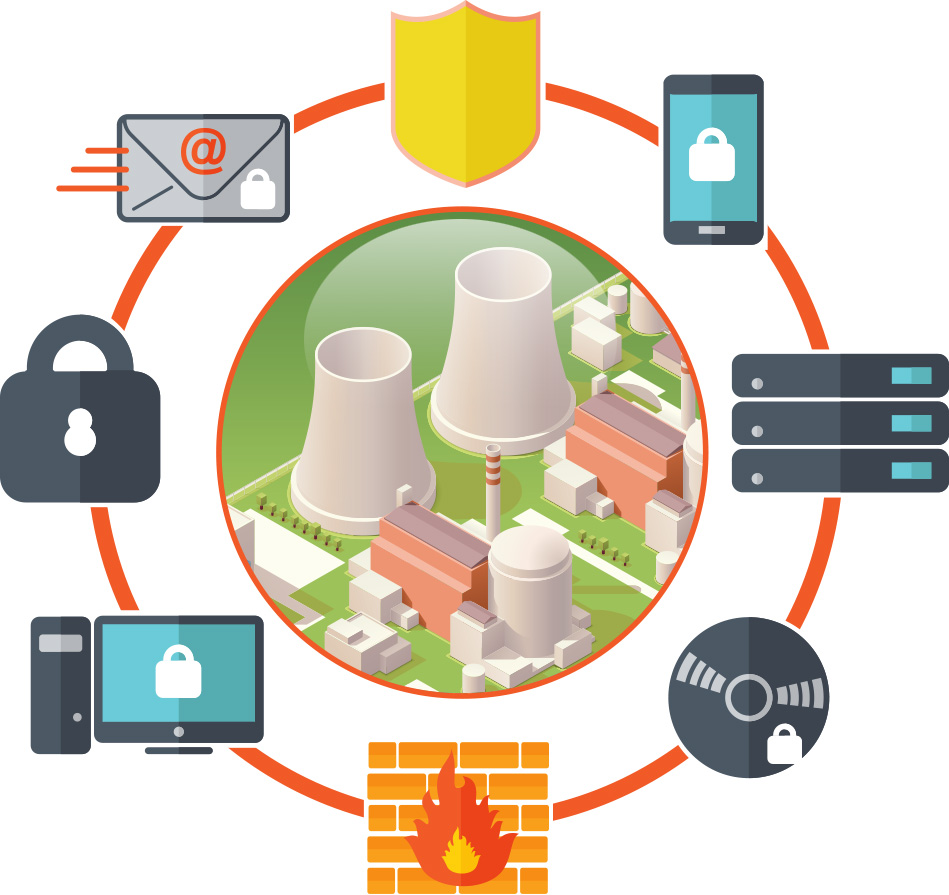 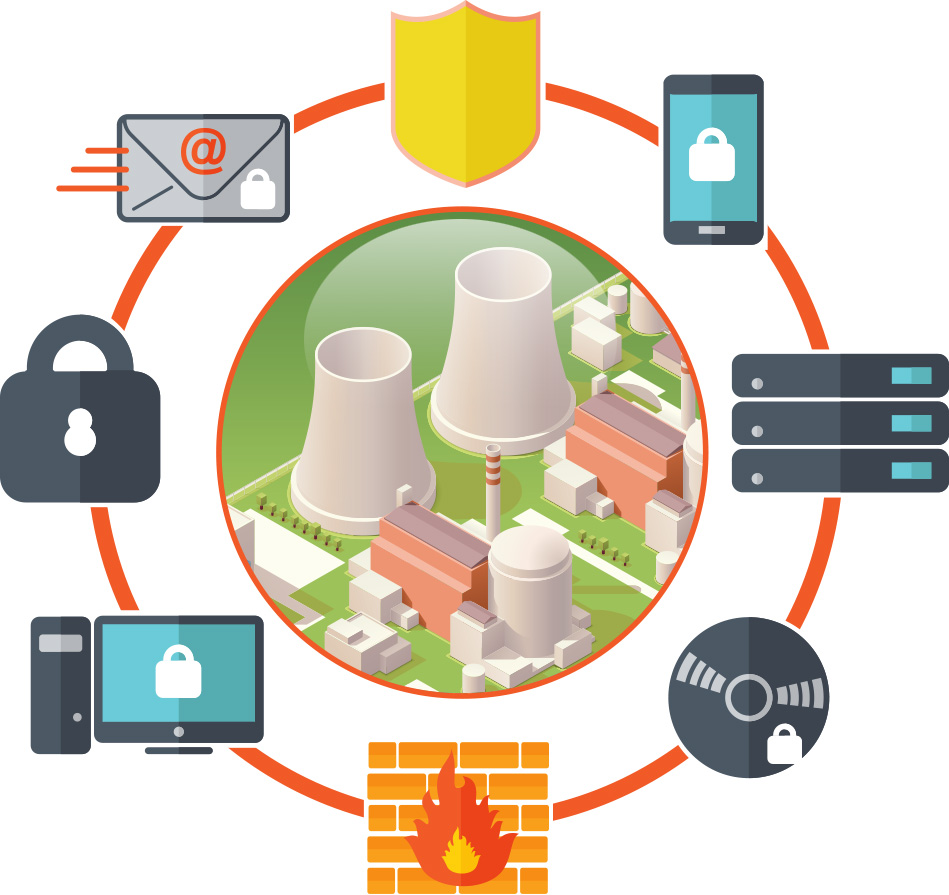 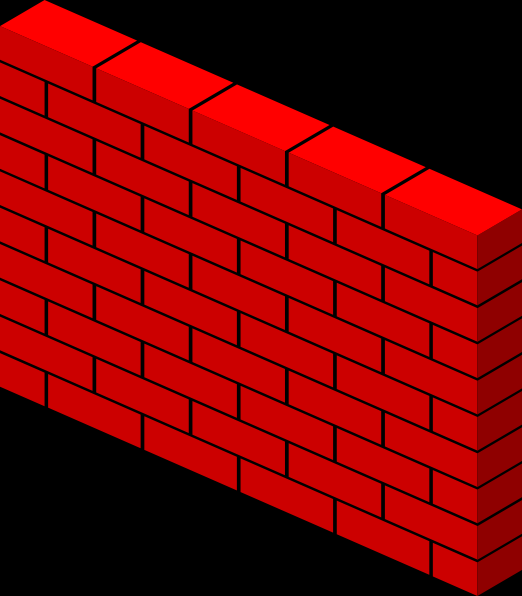 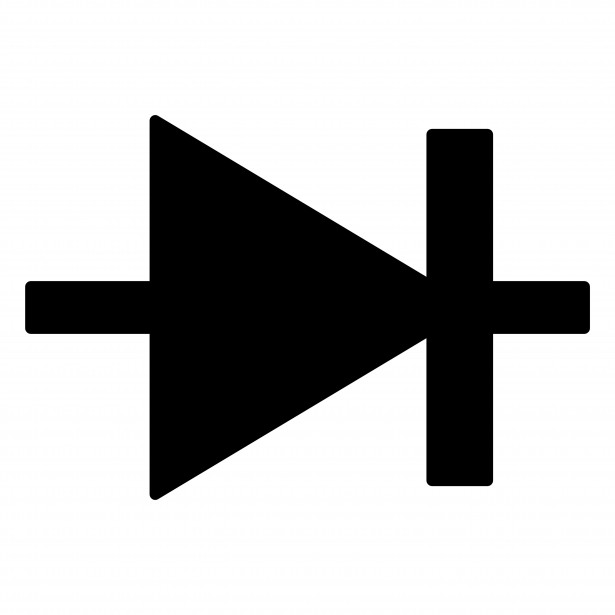 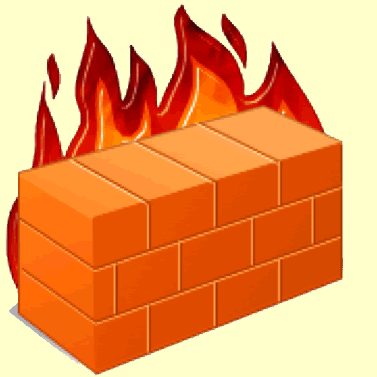 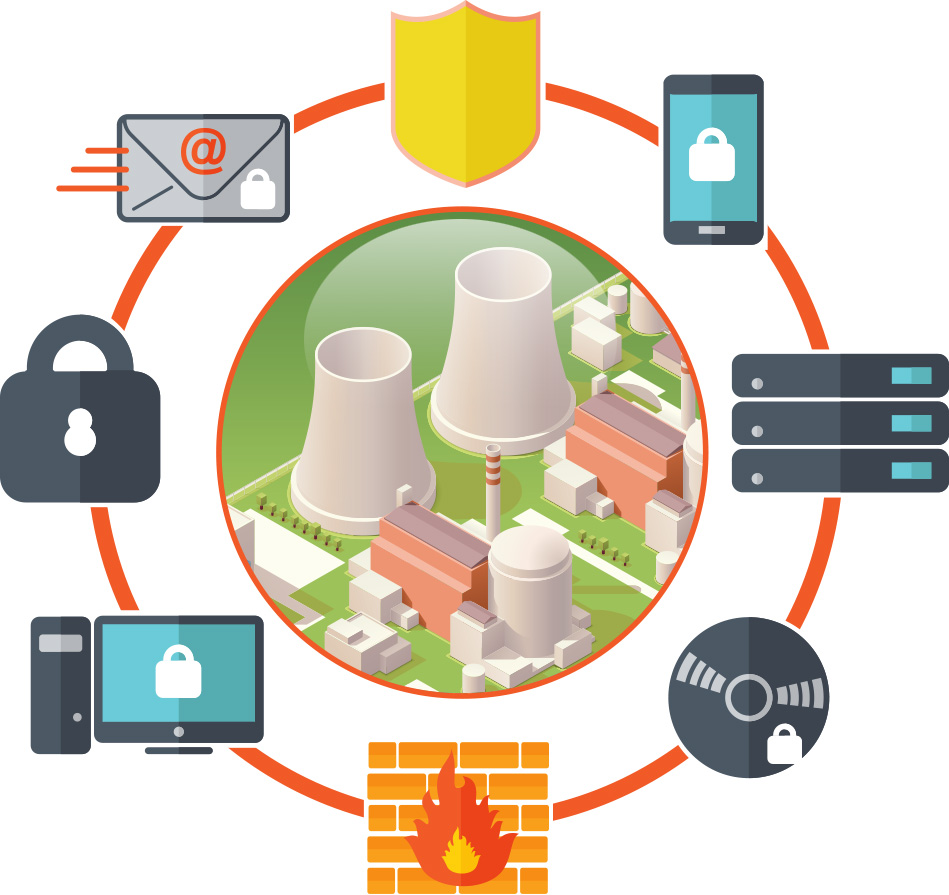 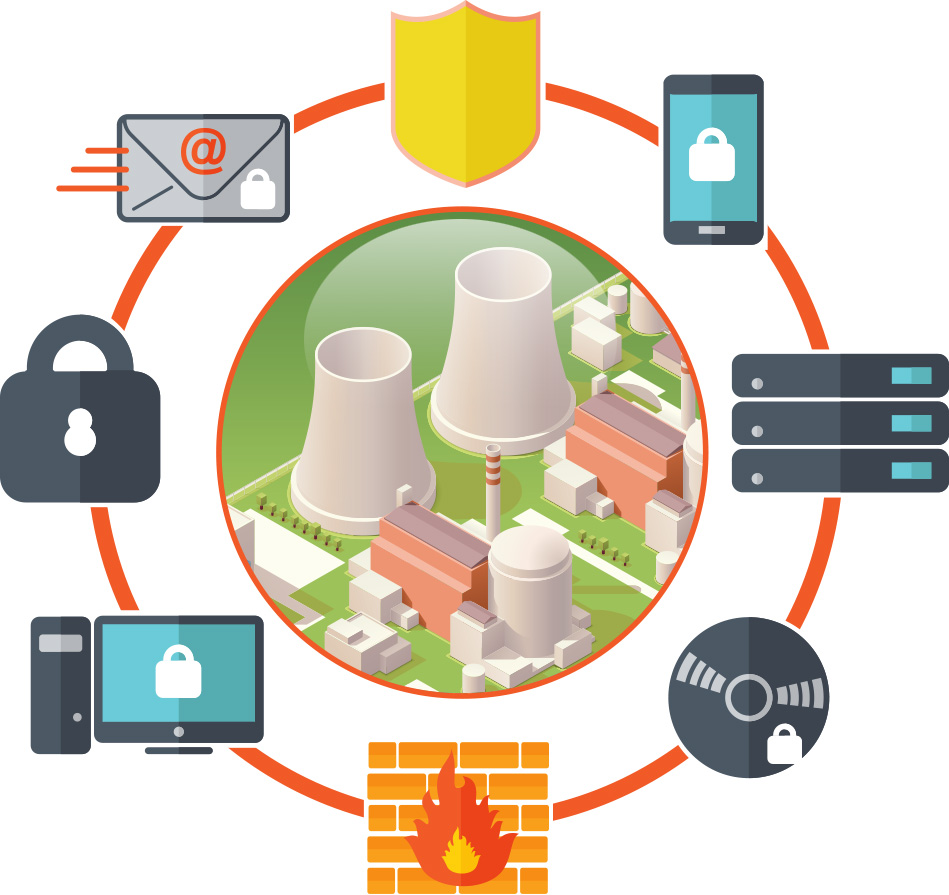 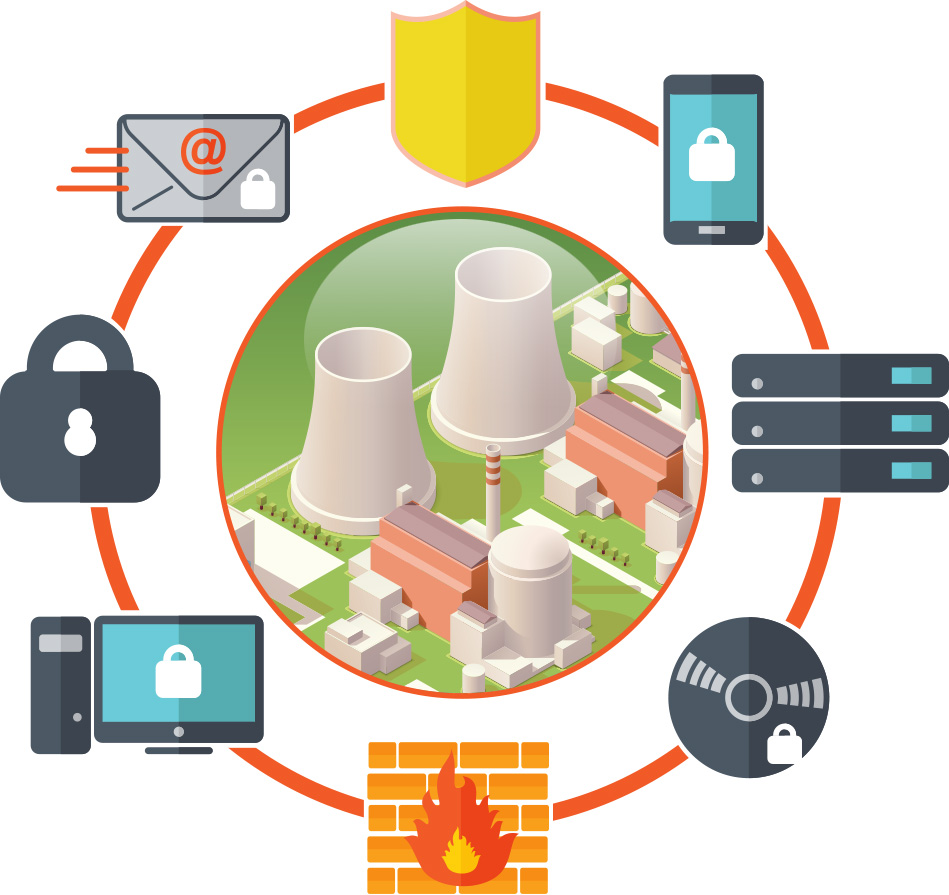 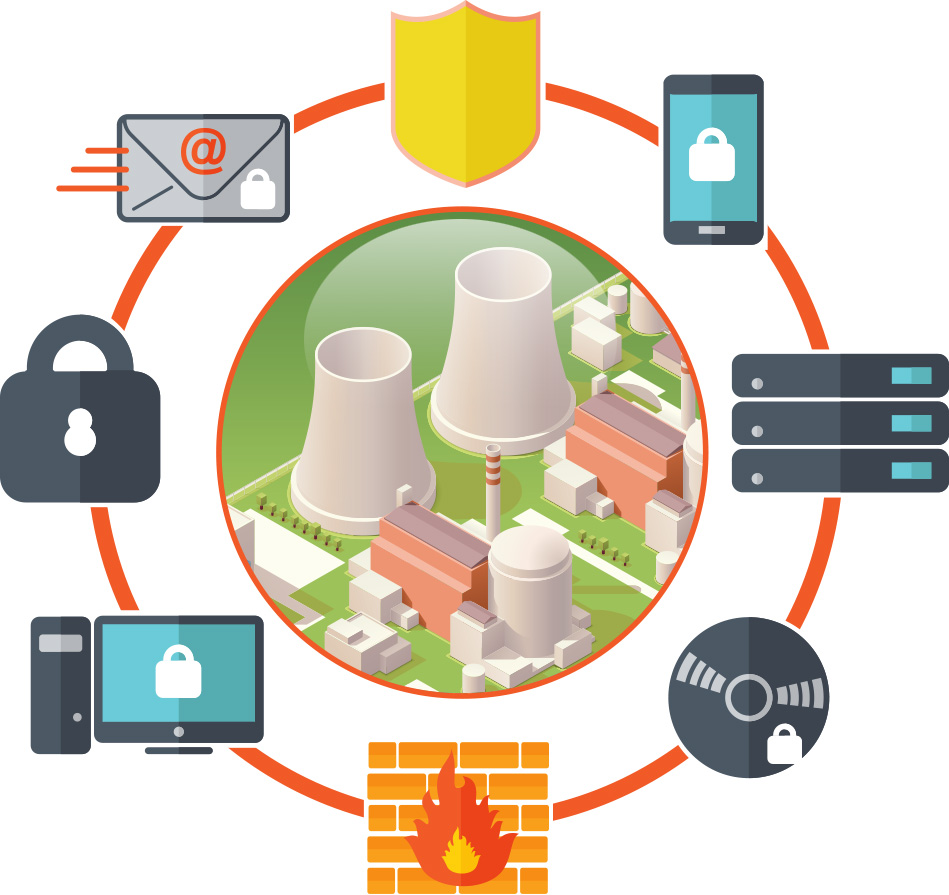 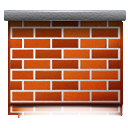 Site
Network
Corporate
Network
Security / Safety Systems
Internet
One-way Deterministic Device
02/11/2020
4
Future of US NRC Cyber Security Program
Licensee Interim Implementation Completed
RG 5.71 & NEI 08-09 Implementation Guidance Acceptable for Use
NRC Cyber Security Notification Rule
10 CFR 73.77
Full
Implementation
NRC & Industry agree on MS 1 – 7 Implementation Schedule
Full Implementation Inspections at all Licensee Sites
Industry’s Interim Implementation Schedule  
MS 1 – 7 Inspections
Future 
Inspection Program
2009
2017
2010
2011
2013
2014
2015
2016
2012
2018
2019
2020
NRC & Industry collaborative work on implementation guidance:
Security Frequently Asked Questions (SFAQs)
NEI 13-10 Assessment of Security Controls
NRC Participates in Industry Workshops & Tabletops to assess inspection procedure 
Development of Additional Guidance for Implementation Schedules
All NPPs Cyber Security Plans & Implementation Schedules Approved
Power Reactor
Cyber Security
Self-Assessment
02/11/2020
5
Future Cyber Security Effort
Review criteria for digital asset analysis and protection
Emergency Preparedness,  Balance-of-Plant, Security, Safety-Related and Important-to-Safety
Identify best practices for digital asset assessment
Evaluate the control set applied to protect digital assets
Future inspection program
Incorporate performance licensee metrics into inspection process
Evaluate performance testing as a element in the inspection/oversight program
02/11/2020
6
Questions
02/11/2020
7